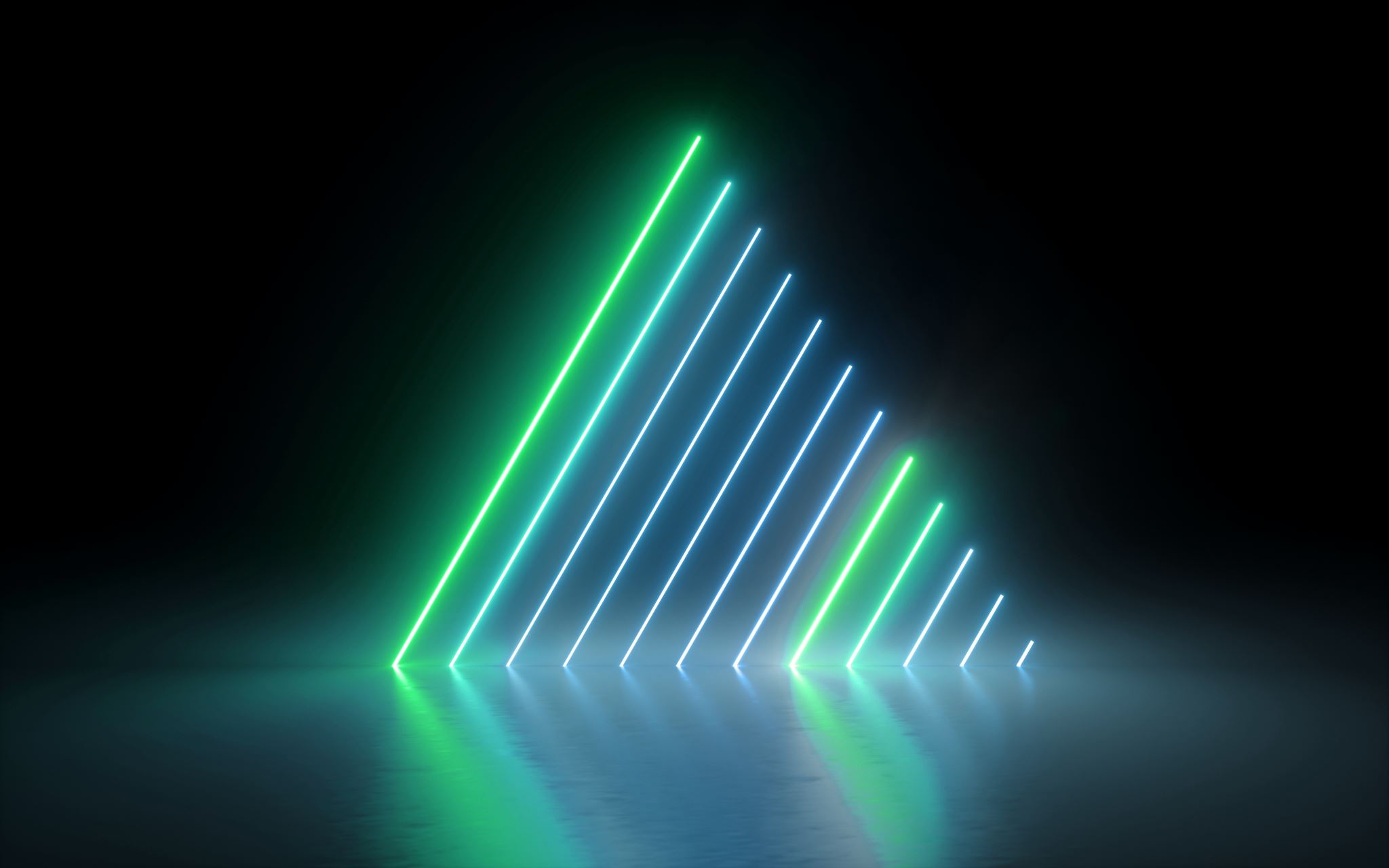 Le torseur
Définition du torseur selon EC-LIGNE
Le torseur d’action mécanique
Notion de force : 
Une Force est une action mécanique représentée par un vecteur lié.
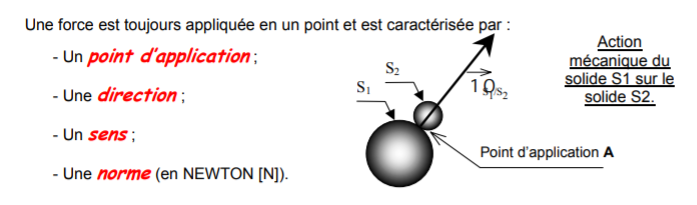 Le torseur d’action mécanique
Notion de moment :
La notion de vecteur lié est insuffisante à elle seule pour représenter complètement toutes les actions mécaniques. On est amené à introduire la notion de moment de la force par rapport à un point.
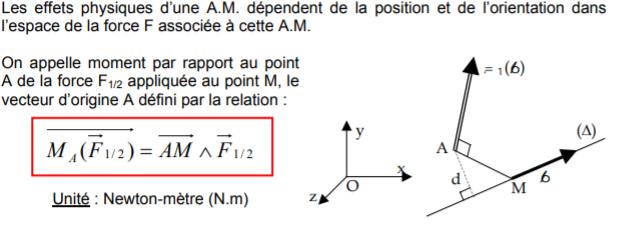 Le torseur d’action mécanique
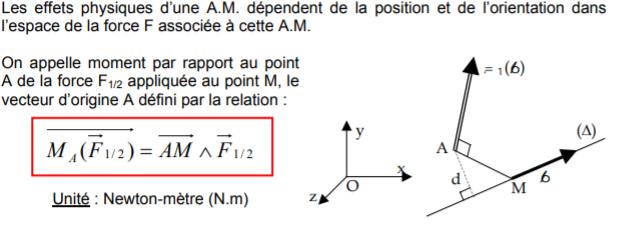 α
Représentation d’un torseur
Toute action mécanique est entièrement caractérisée, d’un point de vue mécanique, par un torseur.
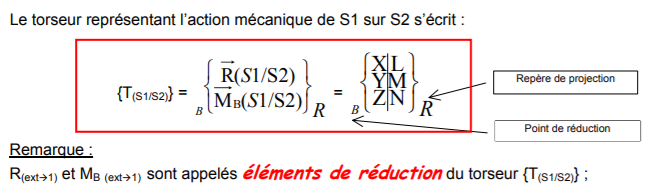 Actions mécaniques particulières
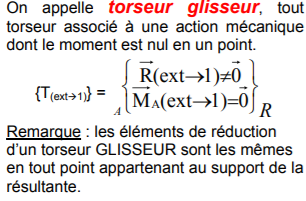 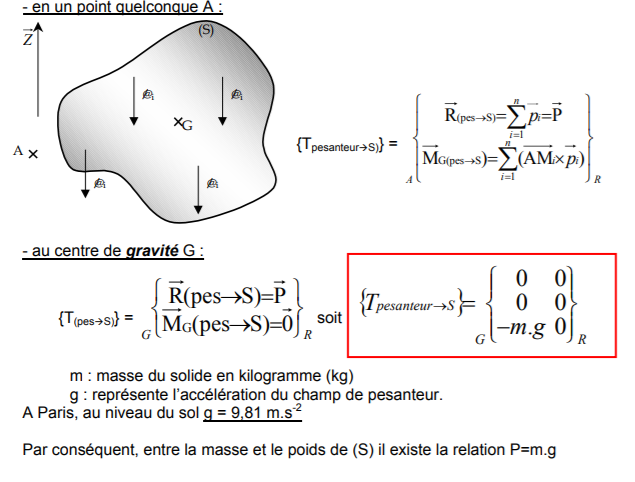 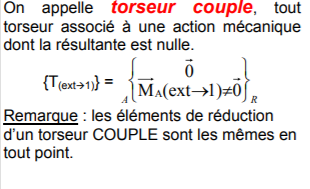 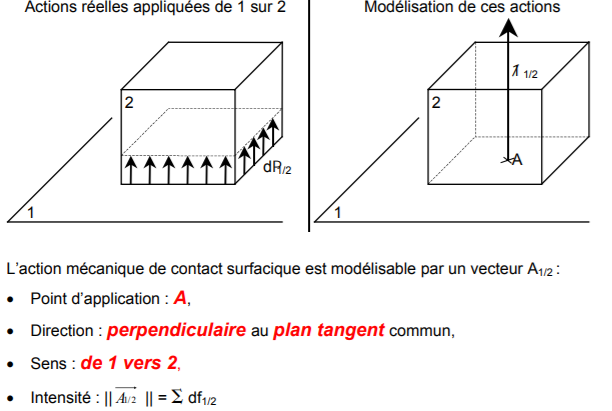 Actions mécaniques particulières
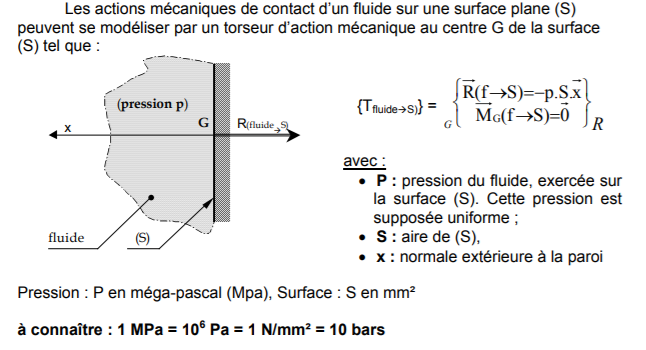 Action transmissible par une liaison parfaite
Hypothèses :
Une liaison parfaite entre deux solides 1 et 2 est caractérisée par :
 	• Des surfaces de liaison géométriquement parfaites et 	indéformables;
	• Des ajustements sans jeu; 
	• Des contacts sans frottement.
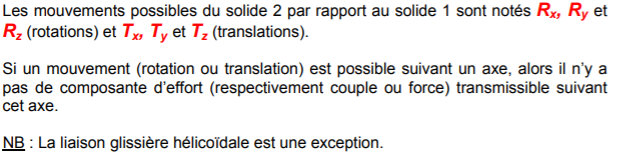 Action transmissible par une liaison parfaite
Exemple : La liaison pivot
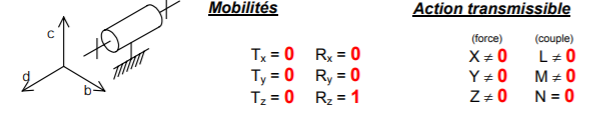 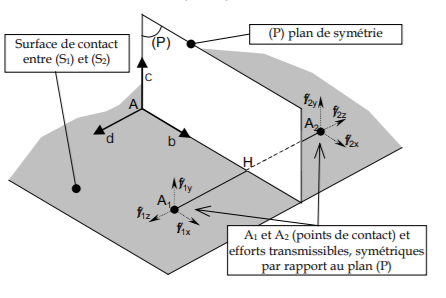 Simplification du torseur
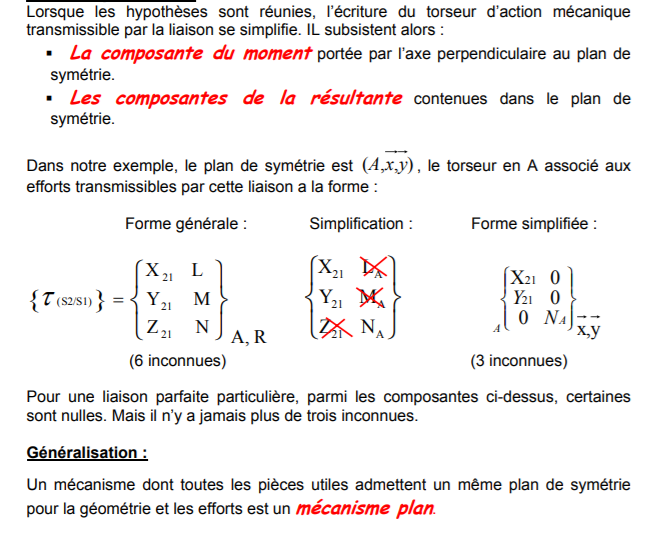 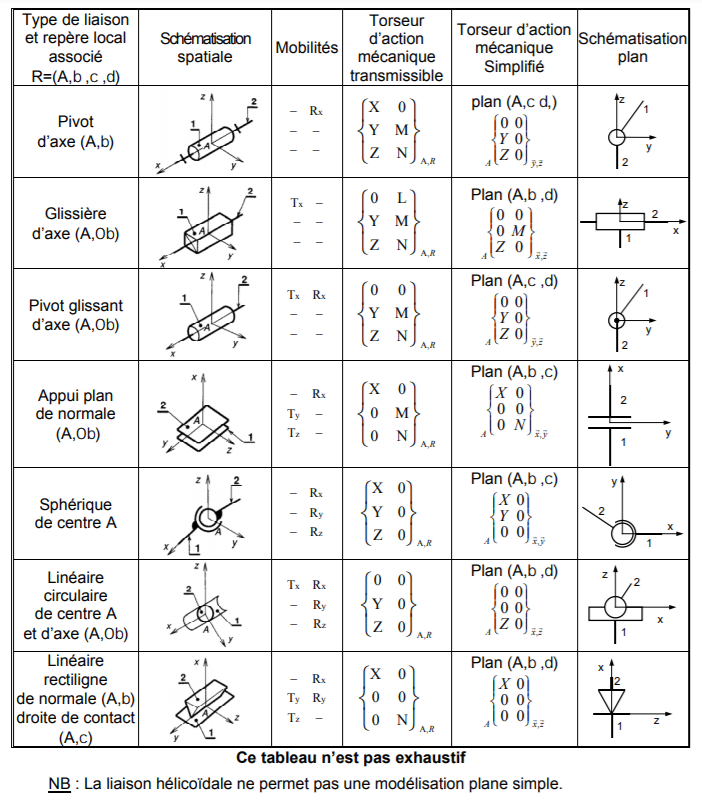